Don’t Be Afraid of the Unified Interface
Presented by Brian Begley www.encloud9.com
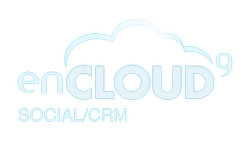 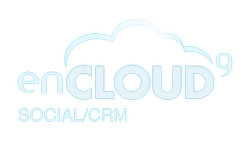 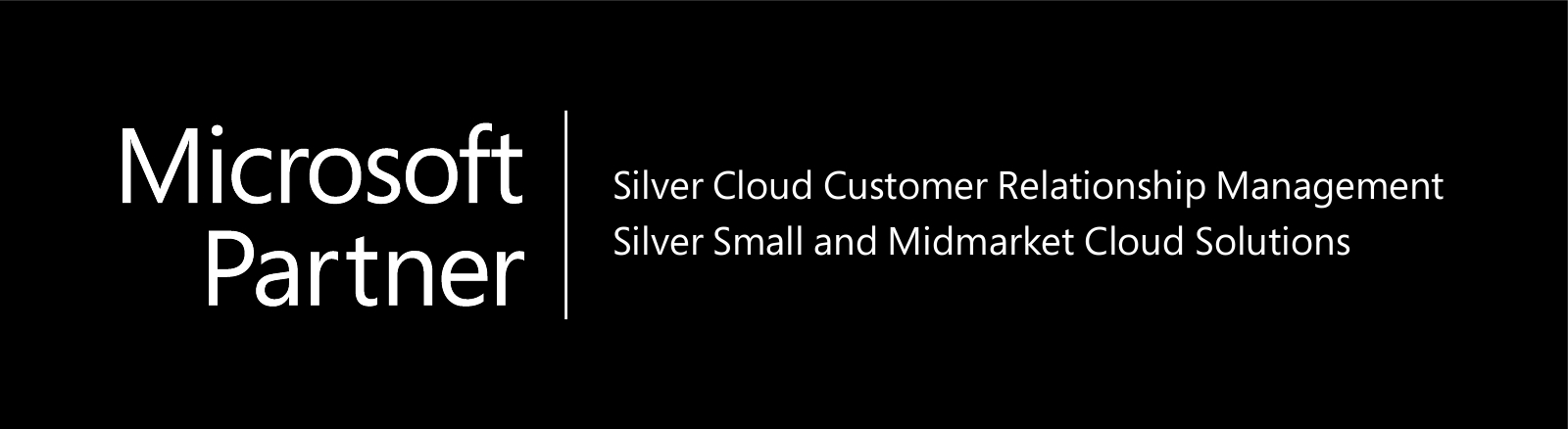 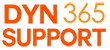 What is the Unified Interface?
Uses responsive web design principles to provide an optimal viewing and interaction experience for any screen size, device, or orientation.

Consistent and accessible user experience across devices—whether on a desktop, laptop, tablet, or phone.
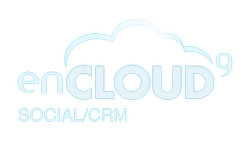 Do I have to switch to the Unified Interface?
As of October 1, 2020, the legacy web client will be deprecated (no longer available).


Customers must transition to UI prior to that date.
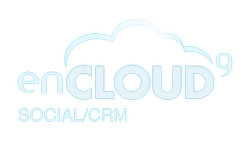 Best features of the Unified Interface.
Much faster than the classic User Interface
Hubs allow teams to have their own CRM application
Form Layout responds to the device you are using – ie mobile devices
Timeline improvements
A single view of activities, notes, and posts
Filtering and Sorting
Conversational Nesting of emails
Interactive Dashboards
Reference Panel is now available with all entities.
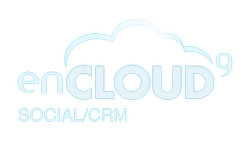 Let’s test drive the Unified Interface
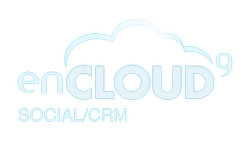 enCloud9 ensures a smooth transition to the Unified Interface.
Sample migration plan


Gradual Migration plan
Move 1 team of users – ie Customer Service to their own Hub
Refine hub based on their feedback
Move other groups of users to their own hubs using feedback from original adopters.
Repeat as needed

The experts at Dynamics365support.com have successfully moved dozens of clients to the Unified Interface and understand the steps to a smooth transition.   

The best time to start planning is TODAY!  

Contact us at

sales@encloud9.com
1-844-264-1729
Change doesn’t have to be scary! 

Allow our experts to manage the migration to the Unified Interface.
Let us take the uncertainty off of your shoulders and build out a migration plan for you.
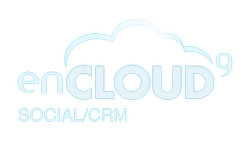 Resources
The clock is Ticking – Time to Embrace the Unified Interface
*note to self mention that this blog contains many great resources about transitioning to the UI/ and learning about the UI

Microsoft Unified Interface Playbook
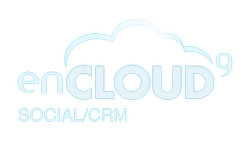